Mrežne komponente
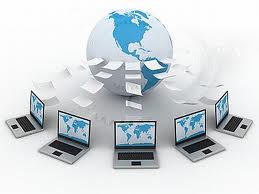 Danijel Lukić, Varaždin, 2017.
Za umrežavanje računala u LAN potrebni su:
Mrežna kartica
Mrežni kabel (ili bežično)
Uređaj za povezivanje računala u mrežu – preklopnik (Switch)
Usmjernik (Router)
Mrežna kartica
Mrežna kartica omogućuje računalima komunikaciju u mreži. Uglavnom je ugrađena na matičnu ploču.
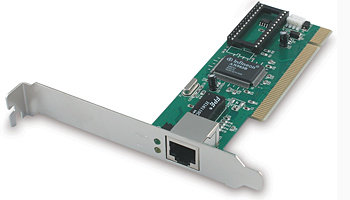 Mrežna kartica (NIC – Network Interface Card)
Žična (Ethernet kartica)
Ugrađena je u sva suvremena stolna računala
S ostalim mrežnim komponentama povezuje se mrežnim kablom
Bežićna (wireless) kartica
Ugrađena je u prijenosna računala, pametne telefone, tablete te ostale prijenosne uređaje
S ostalim mrežnim komponentama povezuje se radiovalovima
Preklopnik (Switch)
Preklopnik (Switch) 
uređaj koji mrežnim kabelom povezuje sva računala u lokalnoj mreži. 
upravlja mrežnom komunikacijom između računala tako što dijeli mrežni promet i šalje ga na određena odredišta.
Pakete čije je odredište izvan lokalne mreže šalje na usmjernik (router)
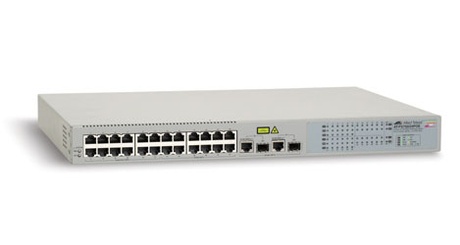 Usmjernik (Router)
Povezan je UTP kablom sa preklopnikom (switch)
Uređaj koji spaja više računalnih mreža (npr. lokalnu mrežu s internetom)
Usmjerava pakete s jedne mreže u drugu
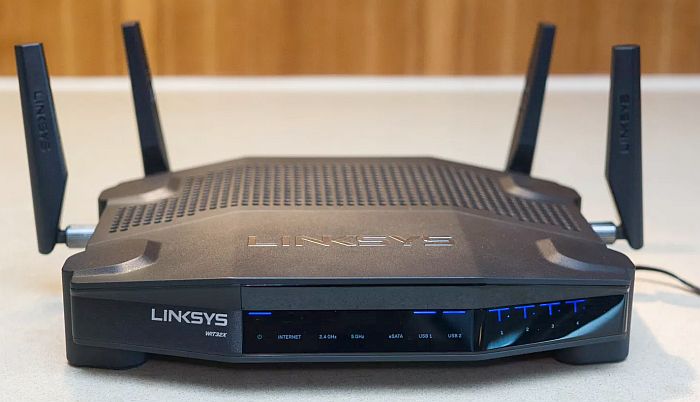 Mrežni kabel
Mrežni kabel (UTP) je medij kroz koji „putuju” podaci koji se razmjenjuju između računala u mreži.
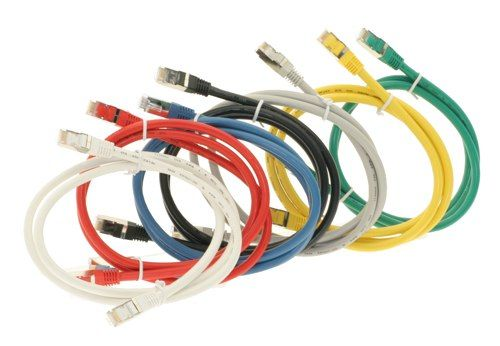 Pristup internetu
Pristup internetu nam omogućuju tvrtke – pružatelji internetskih usluga – ISP (Internet Service Provider)

Cijena pristupa interneta ovisi o vrsti odabrane usluge, a plaća se mjesečno